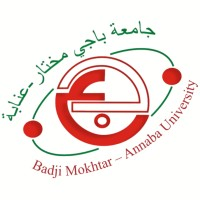 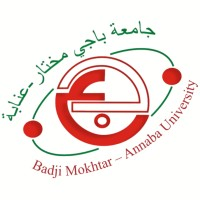 وزارة التعليم العالي والبحث العلميجامعة باجي مختار –عنابة-كلية العلوم الاقتصادية، التجارية وعلوم التسييرقسم العلوم الماليةمقياس :المعايير الشرعية للمؤسسات المالية الإسلاميةسنة ثالثة ليسانس تمهيني مالية وصيرفة إسلاميةتابع للمحاضرة الرابعة: المعاوضات.
من إعداد الدكتورة:  بارة سهيلة – أستاذ(ة) محاضر(ة)- أ-
السنة الجامعية: 2021-2022
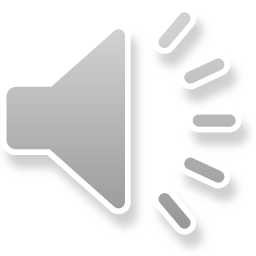 معيار 30 التورق
الضوابط الخاصة بالمؤسسة نفسها
التورق ليس صيغة من صيغ الاســتثمار أو التمويل، وإنما أجيز للحاجة بشروطها ,
تجنب المؤسســات التوكيل عند بيع الســلعة محل التــورق
تاريخ إصدار المعيار:
صدر هذا المعيار بتاريخ 23 نوفمبر 2006
ضوابط صحة عملية التورق
استيفاء المتطلبات الشرعية لعقد شراء السلعة بالثمن الآجل ، التأكد من وجود السلعة، تملك البائع لها قبل بيعها، في حال وجود وعد ملزم يجب أن يكون من طرف واحد، ألا يكون المبيع من الذهب والفضة  أو العملات بأنواعها،وجوب تعيين السلعة بحيازتها أو بيان أرقام وثائق تعيينها, قبض السلعة حقيقي أو قبضي، وضوابط أخرى,,,,,,,
تاريخ إصدار المعيار
المتورق
الضوابط الخاصة بالمؤسسة نفسها
-يمكــن أن يكون المتورق هو العميل، وذلك بشــرائه الســلعة (محل التورق) من المؤسســة ثم بيعها لغيرها لتحصيل الســيولة،
- ويمكن أن يكون المتورق هو المؤسســة، وذلك بشــرائها السلعة (محل التورق) من العميل أو من مؤسسة أخرى وبيعها لطرف ثالث لتحصيل السيولة
ضوابط صحة عملية التورق
تعريف التورق وتمييزه عن بيع العينة
التورق: شراء سلعة بثمن آجل مساومة أو مرابحة ثم بيعها إلى غير من اشتريت منه للحصول على النقد بثمن ّ حال. أما العينة فهي شراء سلعة بثمن آجل وبيعها إلى من اشتريت منه بثمن ٍّ حال أقل
المتورق
نطاق المعيار
تعريف التورق وتمييزه عن بيع العينة
يتناول عمليات التورق سواء كان المتورق عميل أو مؤسسة
التقديم : يهدف هذا المعيار إلى بيان ماهية التورق، وضوابط صحته، والضوابط الخاصة بتورق المؤسسات المالية الإسلامية (المؤسسة/المؤسسات)
التقديم
نطاق المعيار
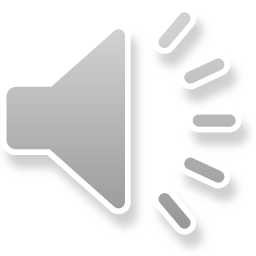 6
4
أنواعها

العقود الحالة
العقود الآجلة
المستقبليات في السلع
أهم تطبيقات بيوع السلع

-تطبيقات مشروعة في بيوع السلع 
-تطبيقات ممنوعة ً شرعا في بيوع السلع
معيار 20
بيوع السلع في الأسواق المنظمة
العنصر الخامس
العنصر السابع
العنصر الرابع
7
تاريخ إصدار المعيار

 20/05/2004
العنصر السادس
3
5
2
1
تعريف بيوع السلع

بيوع السلع هي عقود البيع التي تتم في أسواق السلع المنظمة بإشرافورقابة هيئات مختصة، ومن خلال وســطاء متخصصين ينســقون بينطلبات البيع وطلبات الشــراء باســتخدام عقود نمطية تشــتمل علىالشــروط والمواصفات المختلفة مع النص على زمن التسليم ومكانه،وقد يشــترط إيداع نسبة من الثمن وفتح حسابات لد￯ الوسطاء ً ضماناللتنفي
الحكم الشرعي لبيوع السلع

هناك  احكام متعلقة بكل من العقود الحالة والآجلة وكذلك المستقبليات في السلع
نطاق المعيار
يتناول هذا المعيار البيوع التي محلها السلع ) كما يتناول أبرز أنواع المشتقات وهي المستقبليات والاختيارات والمبادلات المؤقتةولا يتنـاول المؤشـرات ولا بيـع الأوراق الماليـة أو الأوراق التجاريـة أو العمـلات، لأن لهـا معاييـر خاصـة بهـا، كمـا لا يتنـاول البيـوع التـي تتـم خـارج الأسـواق المنظمـة
التقديم
يهدف هذا المعيار إلى بيان الأســس التي تقوم عليها بيوع الســلع التي تجري بيــن أطراف مــن دول مختلفة، ســواء أتمت بعقود على الســلع الحالــة أو الآجل أو بالمشــتقات، وبيــان ما يجوز ً شــرعا منها ومــا لا يجوز، وبدائلها الشــرعية في المؤسسات المالية الإسلامية )المؤسسة/المؤسسات
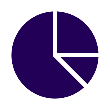 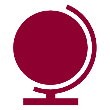 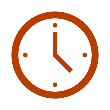 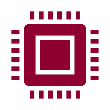 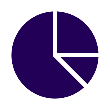 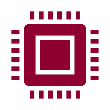 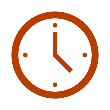 العنصر الثالث
العنصر الأول
العنصر الرابع
العنصر الثاني
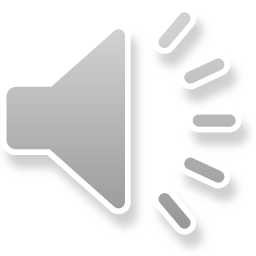 معيار 27 المؤشرات
01
04
02
05
03
06
07
08
خصائص حساب
 المؤشرات ومبادؤها :
*خصائص مشتركة بين
 جميع المؤشرات (الدقة، 
الموضوعية، الشفافية) ,
*مبادئ عامة تحكم جميع المؤشرات:
-لا دلالة للرقم المطلق للمؤشر ولا معنى له بمفرده,
-دلالة المؤشر تنحصر فيما يمثله من متوسط التغير في أوزان (أثقال) مكوناته بين فترة وأخرى صعودا أو هبوطا,
أنواع المؤشرات
*من حيث العموم والخصوص:
-مؤشرات عامة (تقيس حالة 
السوق بصفة عامة) 
-مؤشرات قطاعية (تقيس حالة السوق بالنسبة لقطاع أو صناعة معينة )
*من حيث التأرجح المركزي والمجالي:
-مؤشرات متأرجحة متمركزة (تقيس تغير الأسعار خلال فترة زمنية معينة سابقة ، تشير إلى أحداث مستقبلية محتملة)  ، -مؤشرات متأرجحة مجالية
استخدام المؤشرات:

-طرق مشروعة
-طرق  غير مشروعة

تاريخ إصدار المعيار:
صدر هــذا المعيار بتاريخ 08 جويلية 2006,
تعريف المؤشر:


  المؤشــر: رقم يحســب بطريقة إحصائية بالاســتناد إلى أسعار حزمةمختارة من الأوراق المالية أو السلع التي يتمتد أولها في الأسواق الماليةالمنظمــة، أو غير المنظمة، و/أو كلتيهما، وإعطاء كل منها ً وزنا (ثقلا)من خلال قيمتها في الســوق، وتقسيم المجموع على رقم ثابت
التقديم

يهدف هذا المعيار إلى التعريف بالمؤشــرات، وطبيعتهــا، ووظائفها، وبيان الحكم الشرعي للاستخدامات المختلفة لها، ومد إمكان العمل بها في المؤسسات المالية الإسلامية (المؤسسة / المؤسسات) ,
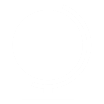 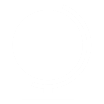 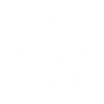 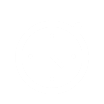 أسس حساب المؤشرات
 * أسس عديدة تقوم على 
الاستقراء (للأسعار القديمة،
الحالية، توقعات الأسواق، 
 الأوقات المختلفة، الأدنى والأعلى من أسعار التداول،  المخططات البيانية)
*يختلف مؤشر عن آخر: 
- باختلاف مكوناته ( أي البيانات التي يسعى إلى تلخيصها),-الوزن (الثقل) الذي يعطيه لكل مكون,
نطاق المعيار:
يتناول هذا المعيار التعريف بالمؤشــرات، وأسس حســابها، وأهم أنواعها، وبيان طرق استخدامها، وحكم كل استخدام، والضوابط الشرعية للمؤشرات ,
.
.
.
الضوابط لوضع مؤشر
 إسلامي:

-مراعاة تحقق الضوابط
 الشرعية بالإضافة للضوابط
 الفنية في مكونات المؤشر وطرق استخدامه ,
-أن يكون للمؤشــر هيئة رقابة شرعية تتأكد من تحقق الضوابط الشرعيةفي مكونات المؤشــر واســتخداماته، وتقوم بمراجعته دوريا وتقديم تقرير شرعي عنه ,
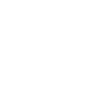 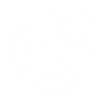 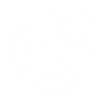 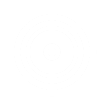 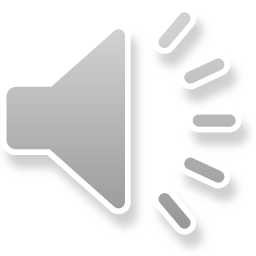 بطاقات الإئتمان
-التقديم- نطاق المعيار- خصائص البطاقات-خصائص بطاقة الحسم الفوري . -خصائص بطاقة الائتمان والحسم الآجل-خصائص بطاقة الائتمان المتجدد- الحكم الشرعي لأنواع البطاقات- أحكام عامة- تاريخ إصدار المعيار 
                                                       1- التقديم
يهدف معيار بطاقة الحســم وبطاقة الائتمان إلى بيان أنواعهما وخصائصهما، ووضع القواعد الشرعية الضابطة للتعامل بهما من قبل المؤسسات المالية الإسلامية (المؤسسة/المؤسسات) ، أو عملائها الذين يحملون بطاقاتها ويتعاملون بها وبيان الأحكام الشرعية للتعامل بها في حالاتها المختلفة,
2- نطاق المعيار 
يتناول هذا المعيار بطاقة الحسم وبطاقة الائتمان التي تصدرها المؤسسات لعملائها، ليتمكنوا بواسطتها من السحب من أرصدتهم ً نقدا، أو الحصول على قرض، أو دفع أثمان المشتريات والخدمات. وتشمل الأنواع الآتية:بطاقة الحسم الفوري، بطاقة الائتمان والحسم الآجل ، بطاقة الائتمان المتجدد ,
3-خصائص البطاقات
لكل بطاقة خصائصها ام تفريعها في نص المعيار بالتفصيل
4- الحكم الشرعي لأنواع البطاقات 
بطاقة الحسم الفوري: يجوز إصدارها مادام حاملها يسحب من رصيده، ولا يترتب على التعامل بها فوائد ربوية, بطاقة الائتمان والحسم الآجل: يجوز إصدارها بشروط (أن لا يشترط على حاملها فوائد ربوية في حال تأخيره عن السداد, في حالة الالتزام بإيداع مبلغ نقدي، ضمانا لا يمـــكن لحامل البطاقة التصرف فيه يجب النص على أنها تســتثمره لصالحه على وجه المضاربة مع اقتسام الربح بينه وبين المؤسسة بحسب النسبة المحددة, أن تشترط المؤسسة على حامل البطاقة عدم التعامل بها فيما حرمته الشــريعة، وأنه يحق للمؤسسة ســحب البطاقة في تلك الحالة, بطاقة الائتمان المتجدد: لا يجوز للمؤسســات إصدار بطاقات الائتمــان ذات الدين المتجدد الذي يسدده حامل البطاقة على أقساط آجلة بفوائد ربوية ,
5- أحكام عامة:
انضمام المؤسسات إلى عضوية المنظمات العالمية الراعية للبطاقات: يجوز للمؤسسات الانضمام إلى عضوية المنظمات العالمية الراعية للبطاقات بشرط أن تجتنب المخالفات الشرعية التي قد تشترطها تلك المنظمات، يجــوز للمؤسســات أن تدفع للمنظمــات العالمية الراعية للبطاقات رســوم اشــتراك وأجور خدمات وغيرها من الرسوم ما لم تشــتمل على فوائد ربوية ولو كانت غير مباشرة ، مثل أن تتضمن الأجرة زيادة نظير الائتمان ,
العمولة التي تحصل عليها المؤسسات من قابل البطاقة: يجوز للمؤسسات المصدرة للبطاقة أن تتقاضى عمولة من قابل البطاقة بنسبة من ثمن السلع والخدمات,
 الرسوم التي تتقاضاها المؤسسة من حامل البطاقة: يجوز للمؤسســة المصدرة للبطاقة أن تتقاضى من حامل البطاقة رسم عضوية، ورسم تجديد، ورسم استبدال.
شراء الذهب والفضة والنقود بالبطاقات: يجوز شــراء الذهب أو الفضة أو النقود ببطاقة الحســم الفوري، كما يجوز ذلك ببطاقة الائتمان والحســم الآجل في الحالة التي يمكن فيها دفع المؤسسة المصدرة المبلغ إلى قابـل البطاقة بدون أجل.
السحب النقدي بالبطاقة: يجوز لحامل البطاقة أن يســحب بها مبلغا نقديا، ســواء في حدود رصيــده أو أكثر منه بموافقة المؤسســة المصدرة، على ألا يترتب على ذلك فوائد ربوية. يجوز للمؤسســة المصدرة للبطاقة أن تفرض رسما مقطوعا متناسبا مع خدمة السحب النقدي، وليس مرتبطا بمقدار المبلغ المسحوب, 
المميزات التي تمنحها الجهات المصدرة للبطاقة: لا يجوز أن تمنح المؤسسات حامل البطاقة امتيازات تحرمها الشــريعة؛ مثل التأمين التقليدي على الحياة، أو دخول الأماكن المحظورة، أو تقديم الهدايا المحرمة، يجوز منح حامل البطاقة مميزات لا تحرمها الشريعة؛ مثل أن يكون لحاملها أولوية في الحصول على الخدمات، أو تخفيض في الأســعار لــدى حجــوزات الفنــادق وشــركات الطيران أو المطاعم ونحو ذلك, 
6- تاريخ إصدار المعيار 
صدر هذا المعيار بتاريخ 31 ماي 2000
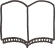 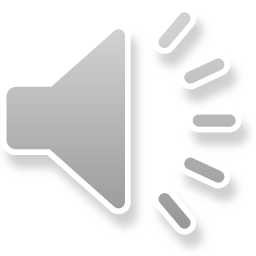 -يجوز للمؤسسة أن تطلب من الواعد مبلغا محددا لضمان
الجدية، بشرط ألا يستقطع منه إلا مقدار الضرر وهو الفرق بين تكلفة العين و مجموع الأجرة الفعلية,
-في حالة الإجارة التشغيلية يتحمل الواعد عند النكول الفرق بين تكلفة  شراء العين وثمن بيعها للغير, 
تملك المؤسسة العين المراد إجارتها أو تملك منفعتها:
-يشترط لصحة عقد الإجارة على معين (تملك العين أو تملك منفعتها),-يجوز تملك العين من شخص أو جهة ثم إجارتها لمن تملكتها منه,-إذا كانت العين أو منفعتها (مملوكة للمؤسسة فيجوز العقد عند الاتفاق، أو ستمتلكها المؤسسة بالشراء فلا تنعقد الإجارة إلا بعد التملك),-يجوز للمستأجر أن يؤجر لغير المالك بمثل الأجرة أو بأقل أو بأكثر حالة أو مؤجلة, ما لم يشترط عليه المالك (الامتناع عن الإيجار للغير، أو الحصول على موافقة),-يجوز للمستاجر إجارة العين لمالكها نفسه في مدة الإجارة الأولى (إذا كانت الأجرتان معجلتين), - ولا يجوز (إذا كان يترتب عليها عقد عينة),-يجوز أن تقع الإجارة على موصوف في الذمة (مع مراعاة إمكان تملكها أو صنعها، ولا يشترط تعجيل الأجرة ما لم تكن بلفظ السلم أو السلف، وإذا سلم غير الموصوف فللمستأجر رفضه وطلب ما تحققت فيه المواصفات),-يجوز للعميل أن يشــارك المؤسســة في شــراء العين التي يرغب في اســتئجارها ثم يســتأجر حصة المؤسســة، فتكون أجــرة المؤسسة مقابل حصتها في ملكية العين فقط,
يجوز للمؤسسة توكيل أحد عملائها بأن يشتري لحسابها ما يحتاجه العميل لتؤجره إياه، والأفضل أن يكون الوكيل بالشراء غير العميل إذا تيسر ذلك,
إبرام عقد الإجارة وآثاره :
-عقد الإجارة عقد لازم، -يجب تحديد مدة الإجارة (ويكون ابتداؤها من تاريخ العقد ما لم يتفق الطرفان على أجل معلوم لابتداء),-إذا تأخر المؤجر في تســليم العيــن (فإنه لا تستحق أجرة عن المدة الفاصلة بين الموعد المحدد في العقد والتسليم الفعلي),-يجوز أخــذ العربون في الإجارة عند إبرام عقدها، مع ثبوت حق الفســخ للمستأجر لمدة معينة ويكون العربون جزءا معجلا من الأجرة (في حال نكول يحق للمؤجر أخذ العربون، الأولى أن تتنازل المؤسسة عما زاد من العربون عن مقدار الضرر الفعلي)
أحوال عقد الإجارة: -يجوز إبرام عقود إيجار لفترات متغايرة لمستأجرين متعددين (بحيث لا يشترك عقدان في مدة واحدة على عين واحدة)، -إذا أبــرم المؤجر عقد إيجار على عين لمدة معينة( فلا يصح إبرامه عقد إيجار مع مستأجر آخر خلال مدة عقد الإجارة القائم), -إذا تأخر المؤجر في تسليم العين (فإنه لا يستحق أجرة على المدة الفاصلة بين الموعد المحدد في العقد والتسليم الفعلي، إلا إذا اتفقا على مدة بديلة بعد نهاية مدة العقد)، -يجــوز أن تتوارد عقود الإجارة لعدة أشــخاص على منفعة معينة لعين واحدة ومدة محددة دون تعيين زمن معين لشــخص معين (يحق لكل منهم اســتيفاء المنفعة في الزمن الذي يتم  تخصيصه له  تبعا للعرف، يجوز للمســتأجر تشــريك آخرين معه فيما ملكه من منافع  قبل إيجارها مــن الباطن),
محل الإجارة :*أحكام المنفعة والعين المؤجرة: يشـترط أن يمكن الانتفــاع بالعين مع بقائها. وأن تكون مباحة ً شــرعا, يجــوز أن يكون محل الإجــارة حصة من عين مملوكة على الشــيوع, يجوز أن ُتعقد إجارة على مســكن أو معدات ولو لغير مسلم إذا كان الغرض المعقود له حلالا, يجــب على المســتأجر التقيد بالاســتعمال الملائم للعين المؤجرة أو بالمتعارف عليـــه، والتقيد بالشروط المتفق عليها و تجنب إلحاق ضـــرر بالعين, لا يجوز للمؤجر أن يشترط براءته من عيوب العين المؤجرة التي تخل بالانتفاع، أو أن يشــترط عدم مسئوليته عما يطرأ على العين مــن خلل مؤثر, إذا فاتــت المنفعة كليا أو جزئيا بتعدي المســتأجر مع بقاء العين، فإنه يضمن إعادة المنفعة أو إصلاحها، ولا تسقط الأجرة عن مدة فوات المنفعة, لا يجوز أن يشترط المؤجر على المستأجر الصيانة الأساسية للعين التي يتوقف عليها بقــاء المنفعة. و يجوز توكيل المؤجر للمســتأجر بإجــراءات الصيانة على حســاب المؤجر. وعلى المستأجر الصيانة التشغيلية أو الدورية )العادية. العين المؤجرة تكون على ضمان المؤجر طيلة مدة الإجارة ما لم يقع من المستأجر تعد أو تقصير , يجوز له أن يؤمن عليها أو
يوكل المستأجر عن طريق التأمين المشروع ونفقته على المؤجر، ويمكن للمؤجر أخذها فــي الاعتبار ضمنًا عند تحديد الأجرة، ولكن لا يجوز له تحميل المســتأجر بعد العقد أي تكلفة إضافية أحكام الأجرة:
يجــوز أن تكــون الأجرة ً نقــودا أو ً عينا (ســلعة) أو منفعة (خدمــة), ويجب أن تكون الأجرة معلومــة, أقســاط لأجزاء المدة أو بمبلغ للمدة كلها، أو بمبلغ ثابت أو متغير,
ضمانات مديونية الإجارة ومعالجتها :
-يجوز أخذ الضمانات المشروعة لتوثيق الحصول على الأجرة ،أو الضمــان في حالة التعدي أو التقصير, يجوز اشتراط تعجيل الأجرة أو تقسيطها وللمؤجر أن يشترط على المستأجـــر حلول باقي الأقســاط إذا تأخر عن سداد قســط أو أكثر دون عذر معتبر بعد إشعاره، لا يجوز اشتراط زيادة على الأجرة في حال التأخر في السداد ،يجوز أن ينص فــي الإجارة أو الإجارة المنتهيــة بالتمليك على التزام العميل المســتأجر المماطل بالتصدق بمبلغ محدد أو نسبة من الأجرة في حالة تأخره عن ســداد الأجرة المســتحقة في مواعيدهابشرط صرف ذلك في وجوه الخير, في حالة التنفيذ على الضمانات المقدمة من المســتأجر، يحق للمؤجر أن يســتوفي منها ما يتعلق بالأجرة المســتحقة للفترات السابقة فقط، وليس له استيفاء جميع الأقساط,
طوارئ الإجارة:
-بيع العين المؤجرة أو هلاكها 
-فسخ عقد الإجارة وانتهاؤه وتجديده 
تمليك العين المؤجرة في الإجارة المنتهية بالتمليك: 
تاريخ إصدار المعيار:
 صدر هذا المعيــار بتاريخ 16 ماي 2002,
معيار رقم 09:الإجارة والإجارة المنتهية بالتمليك
التقديم: 
يهدف هذا المعيار إلى بيان الأســس والأحكام الشــرعية للإجارة والإجارة المنتهية بالتمليك، ً بدءا من الوعد بالاستئجار - في حالة وجود وعد - وانتهاء بإعادة العين المؤجرة في الإجارة التشــغيلية، أو تمليكها في الإجارة المنتهية بالتمليك في نهاية مدة الإجارة أو خلالها، كما يهدف ً أيضا إلى بيان الضوابط الشــرعية التي يجب مراعاتها من قبل المؤسسات المالية الإسلامية (المؤسسة/المؤسسات),
نطاق المعيار:
يتناول هــذا المعيار إجارة الأعيان إجارة تشــغيلية أو إجارة منتهية بالتمليك، سواء كانت المؤسسة مؤجرة أم مستأجرة. ولا يتناول صكوك الإجارة لأنها ضمن معيار صكوك الاســتثمار، ولا إجارة الأشخاص (عقد العمل) لأن لها ً معيارا خاصا بها,
الوعد بالاستئجار :
الأصل أن تقع الإجارة على عين أو منفعة مملوكة للمؤجر، ويجوز أن يطلب العميل من المؤسسة أن تشتري العين أو تحصل على منفعة أحد الموجودات مما يرغب العميل في استئجاره ويعد بذلك,
الأصل أن تتم عملية التأجير من دون أن يســبقها تنظيم إطار عام حيث يقع إبرام الإجارة مباشــرة، ويجوز تنظيم إطار عام للاتفاقية التي تنظم عمليات الإجــارة بين المؤسســة والعميل متضمنة الشــروط العامة للتعامل بين الطرفين، وفي هذه الحالة يجب أن يوجد عقد إيجار خاص لكل عملية في مستند مســتقل يوقع عليه الطرفان، أو بتبادل إشعارين للإيجاب والقبول مع الإحالة إلى الشروط العامة المبينة في الإطار -يجوز للمؤسسة أن تطلب من الواعد مبلغا محددا لضمان الجدية، بشرط ألا يستقطع منه إلا مقدار الضرر وهو الفرق بين تكلفة العين و مجموع الأجرة الفعلية,
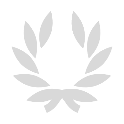 مكان مخصص 
لكتابة نص إشهاري 
أو عرض  لفترة محدودة
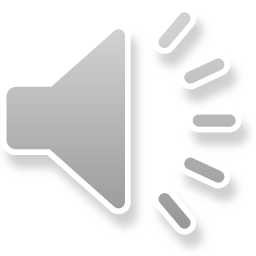 الحكم الشرعي للاعتمادات المستندية
خصائص الاعتماد المستندي
مراحل الاعتماد المستندي
تاريخ إصدار المعيار
أنواع الاعتمادات المستندية
.
.
-التقسيم الأساسي (الاعتماد القابل للنقض، الاعتماد غير القابل للنقض)-التقسيمات الأخرى (الاعتماد القابل للتحويل، الاعتماد الظهير، الاعتماد الدائري أو المتجدد، الاعتماد ذو الشرط الأحمر، اعتماد استيراد واعتماد تصدير، اعتماد محلي و اعتماد خارجي، اعتماد معزز و اعتماد غير معزز، اعتماد يسمح بالشحن الجزئي و اعتماد لا يسمح به، اعتماد اطلاع، اعتماد جماعي، الاعتماد المعد للاستخدام,
.
معيار 14 الإعتمادات المستندية
التقديم
يهدف هذا المعيار إلى التعريف بالاعتمادات المستندية وخصائصها وأحكامها والضوابط الشرعية للتعامل بها من قبل المؤسســات المالية الإسلامية (المؤسسة/ المؤسسات)
تعريف الاعتماد المستندي
نطاق المعيار
هو تعهد مكتوب من بنك )يسمى المصدر( يسلم للبائع (المســتفيد)، بناء على طلب المشــتري (مقدم الطلب أو الآمر)مطابقا لتعليماته، أو يصدره البنك بالأصالة عن نفســه يهدف إلى القيام بالوفاء (أي بوفاء نقدي أو قبول كمبيالة أو خصمها) في حدود مبلغ محدد خلال فترة معينة شريطة تسليم مستندات البضاعة مطابقة للتعليمات. وبعبارة موجزة هو تعهد مصرفي بالوفاء مشــروط بمطابقة المستندات للتعليمات
تناول هذا المعيار الاعتمادات المستندية التي تنفذها المؤسسات، بناء على أمر عملائها أو بالأصالة عن نفسها، ويتناول المعيار جميع أنواعها، وصورها، ومراحل تنفيذها، والعلاقات الناشئة بين أطرافها
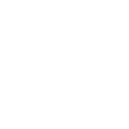 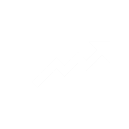 -يجري التعامل بالاعتماد المســتندي بناء على المســتندات- لا يعد فتح الاعتماد من جانب المشــتري (الآمر) وفاء نهائيا منه بالثمن، البنــك ملــزم بدفع قيمة الاعتماد إلى العميل، يخضع التفسير للمصطلحات التجارية الدولية,
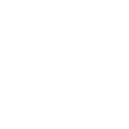 مشروعية الاعتماد المستندي, -العقد السابق على فتح الاعتماد،
العمولات والمصروفات في الاعتماد المستندي ، الضمانات ،-المرابحة،
أحكام عامة (مشاركة المؤسسة للعميل),
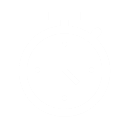 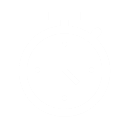 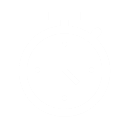 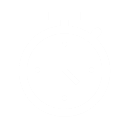 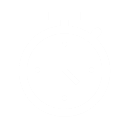 -مرحلــة العقد الموثــق بالاعتماد - مرحلة طلب فتح الاعتماد- مرحلة إصدار الاعتمــاد وتبليغه ،-مرحلــة تنفيذ الاعتماد ،-التغطية بين المراسلين
صدر هذا المعيار بتاريخ 08 ماي 2003
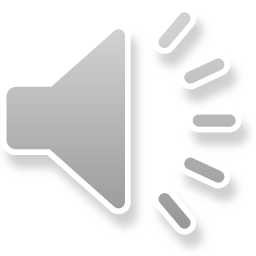 معيار 15 الجعالة
التقديم: يهدف هذا المعيار إلى بيان تعريف الجعالــة وتمييزها عن الإجارة، وأركانها وشروطها وصفتها الشرعية، وأحكامها الأساسية وتطبيقاتها في معاملات  المؤسسات المالية الإسلامية (المؤسسة /المؤسسات) ،سواء قامت المؤسسة بهذه التطبيقات بصفتهــا جاعلة (طالبة للعمل) أم عاملة (ملتزمة بالعمل) ولو عن طريق جعالة أخرى موازية ,
نطاق المعيار: يتناول هذا المعيار الأحكام الشــرعية الأساســية للجعالة، ويشمل أحكامها الشــرعية، وتطبيقاتها في الأنشــطة التي لا يمكن فيها تحديد مقدار العمل، وتكون مستمرة طوال مدة محددة. ولا يتناول هــذا المعيار الإجارة على عمل أو إجارة الأشــياء، كما لا يتناول عقود الصيانة أو شــروط الصيانة التي تقترن بعقود أخرى، كشــرط الصيانة مع عقد البيع، أو مع عقد الاستصناع المقاولة. 
تعريف الجعالة: الجعالة عقد يلتــزم فيه أحد طرفيه (وهو الجاعل) بتقديم عوض معلوم (وهو الجعل) لمن يحقق نتيجة معينة في زمن معلوم أو مجهول (وهو العامل).
مشروعية الجعالة: 
الجعالة مشــروعة ولا تؤثر فيها الجهالة في محل العقــد وهو العمل، اكتفاء بتحديد النتيجة المقصودة منه، وهي بذلك تصلح لما لا تصلح له الإجارة التي يجب فيها تحديد العمل, 
الصفة الشرعية للجعالة: الأصل في الجعالة عدم اللــزوم، فيحق لكل من الجاعل والعامل فســخها بإرادة منفردة،ولكنها تلزم الجاعل إذا شرع العامل في العمل. وإذا تعهد العامل بعدم الفسخ خلال مدة معينة، فعليه الوفاء بما تعهد به ، يد العامل على ما قد يقع في يده من أموال الجاعل يد أمانة، فلا يضمن إلا بالتعدي أو التقصير أو مخالفة شروط الجاعل,
صفة المؤسسات في الجعالة: 
- يجوز للمؤسســة أن يكون لها في الجعالة صفة العامل، بتعاقدها على العمل لصالح الغير، ســواء قامت بالعمل بنفسها أم بمن تتعاقد معه في جعالة أخــرى وتكون من قبيل الجعالة الموازية، ما لم ُيشــترط عليها قيامها بذلك بنفسها. ويجب عدم الربط بين الجعالتين.- يجوز للمؤسسة أن تكون لها في الجعالة صفة الجاعل لمن يقدم العمل لها، ســواء كانت هي المســتفيدة منه أو كان للوفاء بالتزام منها بجعالة لصالح الغير(الجعالة الموازية)، مع مراعاة عدم الربط بين الجعالتين,

 ,
تطبيقات الجعالة :
--التنقيب عن المعادن أو استخراج المياه ,
-تحصيل الديون ,
-الحصول على تسهيلات تمويلية مشروعة ,
-السمسرة -تحقيق الاكتشافات والاختراعات والتصاميم
فسخ الجعالة: 
- إذا فســخ الجاعل أو العامل العقد قبل الشــروع في العمل فلا شــيء للعامل.-إذا منع الجاعل العامل من العمل بعد شــروعه فيه التزم الجاعل بأجرة المثل.-إذا فسخ العامل بعد الشروع في العمل فلا شيء له على الجاعل إلا إذا اتفقا على خلاف ذلك.
-إذا انفســخ العقد بسبب لا يرجع إلى العامل وقد انتفع الجاعل بالعمل فللعامل من الجعل بمقدار ما انتفع به الجاعل ,تمييز الجعالة عن الإجارة :
-صحة الجعالة مع جهالة العمل، اكتفاء بتحديد النتيجة المطلوبة من الجاعل.
-عدم حاجة الجعالة إلى القبول.
-توقف استحقاق الجعل على إنجاز العمل وتسليمه.
-صحة الجعالة مع غير معين.
-الأصل عدم اللزوم في الجعالة واللزوم
في الإجارة,
تاريخ إصدار المعيار:

صــدر هذا المعيــار بتاريخ 8 ماي 2003
أركان الجعالــة:

هي العاقــدان (الجاعل والعامل) والصيغــة، ومحل العقد (الجعل والعمل).
أركان الجعالــة:
العاقدان: يشــترط فيهما أهلية التعاقد. ولا يشــترط كون العامــل معينًا، فتنعقد الجعالة بإصدار إيجاب موجه للجمهور، ويحق لكل من بلغه الإيجاب القيام بالعمل بنفسه أو بالاستعانة بغيره، أما إذا كان العامل معينًا فيجب عليه العمل بنفسه، أو بغيره ممن هو تحت إشرافه ورقابته برضا الجاعل صراحة أو ضمنًا,
الصــيغة: تنعقد الجعالة بالإيجــاب الموجه المعين أو للجمهور، ســواء صدر باللفــظ، أو الكتابة، أو أي وســيلة تدل على طلب العمــل والالتزام بالجعل، ولا يشترط قبول العامل ,
محل العقد (العمل، والجعل):  محل العقد هو العمل المعقود عليه فى الجعالة، والجعل الملتزم به,
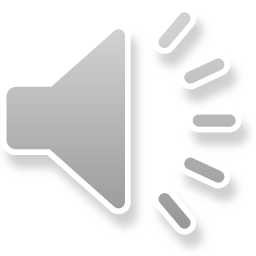 8
معيار 19 القرض
أهم التطبيقات المعاصرة للقرض
نفقات
خدمات القرض
نطاق المعيار
اشتراط الأجل في القرض، ولزومه
تعريف القرض
يهدف هذا المعيار إلى بيان الأحكام الشــرعية للقرض، ومنها أحكام المنفعةفي القرض، ســواء أكانت مشروطة أم غير مشــروطة، كما يهدف إلى بيان الضوابطالشــرعية التي يجب مراعاتها من قبل المؤسســات المالية الإســلامية (المؤسسة/المؤسســات). وكذلك بيــان الأحكام الشــرعية لبعض التطبيقــات التي تحتاجالمؤسســات إلى التعامل بها، مثل الحســابات الجارية، والجوائــز على القروض،ونفقات خدمات القرض، وكشف الحسابات بين المؤسسة ومراسليها
أحكام المنفعة المشروطة في القرض
الحسابات الجارية
جوائز القرض,
رسوم السحب النقدي بالبطاقات الائتمانية من أجهزة الصرف الآلي,
كشف الحسابات بين المؤسسة ومراسليها,

تاريخ إصدار المعيار
صدر هــذا المعيار بتاريخ 19 ماي 2004
أحكام المنفعة غير المشروطة في القرض
-يجوز للمؤسســة المقرضة أن تأخذ على خدمــات القروض ما يعادلمصروفاتهــا الفعلية المباشــرة ,
- لا يجوز الزيادة علــى المصروفات الفعلية,
الأصــل تحميل كل قرض بتكلفته الخاصة إلا إذا تعســر ذلك ,
-إذا تعسر فلا مانع من تحميل التكاليف الإجمالية المباشرة على جميع القروض على إجمالي المبالغ, 
يجب أن تعتمد طريقة التحديد التفصيلية من هيئة الرقابة الشــرعية بالتنسيق مع جهة المحاسبة ,وذلك بتوزيع المصروفات على مجموع القروض ويحمل كل قرض بنسبته
يتناول هذا المعيار القروض وما يصاحبها من منافع أو تكاليف، ســواء أكانتالمؤسسة مقرضة أم مقترضة.ولا يتنــاول هذا المعيار ما ليــس ً قرضا، مثل ثمن البيع الآجل والحســاباتالاستثمارية؛ لأن لها معايير خاصة بها.
القرض تمليك مال مثلي لمن يلزمه رد مثله.أركان القرض :
-ينعقد القرض بالإيجــاب والقبول بلفظ القرض والســلف، وبكل مايؤدي معناهما من قول أو فعل.-يشترط في المقرض أهلية التبرع.- يشترط في المقترض أهلية التصرف.-يشترط في محل القرض أن يكون ً مالا ً متقوما ً معلوما مثليا
يجوز اشتراط الأجل في القرض، فلا يلزم المقترض الوفاء قبل حلول الأجل،وليس للمقرض مطالبته به قبله. أما إذا لم يشترط الأجل فيجب على المقترض الوفاءعند الطلب 
اشتراط عقد في القرضلا يجوز اشــتراط عقد البيع أو الإجارة أو نحوهما من عقود المعاوضات في عقد القرض ,اشتراط الجعل على الاقتراض للغير يجوز اشــتراط الجعل على الاقتراض للغير على ألا يكون حيلة ربوية، شريطةعدم اتخاذ ذلك ذريعة لعمليات الإقراض بفائدة بالاشتراط أو العرف أو التواطؤ بينالمؤسسات.
-يجوز اشتراط الوفاء في غير بلد القرض,
-يحرم اشتراط زيادة في القرض للمقرض وهي ربا, سواء أكانت الزيادة في الصفة، القدر، عينا، منفعة, سواء اشتراط الزيادة في العقد، أو عند تأجيل الوفاء، سواء أكان الشرط منصوص عليه أو ملحوظا في العرف,
-تقديم عين للمقرض في أثناء مدة القرض إذا كان ذلــك من أجل القرض بأن لم تكن العادة جارية بينهما بذلك قبل القرض.-تجوز الزيــادة على القرض في القدر أو الصفــة أو تقديم عين أو بذل منفعة عند الوفاء من غير شــرط ولا عرف، ســواء أكان محل القرضنقودا أم غيرها ,
التقديم
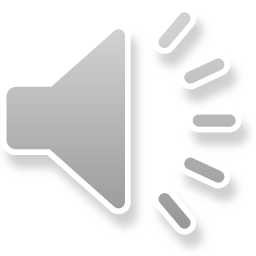 عقود امتياز الإدارة:

هي عقود بين الدولة وأشــخاص آخرين يتــم بموجبها منح حق إدارة مرافق أو منشآت عامة بمقابل محدد لغرض تقديم خدماتها للجمهور بما يحقق المصلحة العامة,
تاريخ إصدار المعيار 
صدر هذا المعيار بتاريخ02 ماي 2005
التصرف في الامتياز:
بما أن الامتياز حق مالي فإنه يجوز لمالكه التصرف فيه بالبيع أو الإجارة أو الرهن أو جعله محلا للمشاركة أو تصكيكه، وذلك بالضوابط والشروط الشرعية ومراعاة قيود الجهة المانحة للامتياز
نطاق المعيار:
يتناول هذا المعيار الأحكام الشرعية الأساسية لعقود الامتياز المتعلقة بالاستغلال، أو بالإنشاء، أو بالإدارة، وتطبيق المؤسسات لها.ولايتناولهذاالمعيارحقوقالامتيازالقانونيةأوالاتفاقيةالتيهيمنالحقوق العينية التبعية. كما لا يتناول امتياز الترخيص، لحاجته إلى معيار خاص به.
عقود امتياز إنشاء المشروعات عقد امتياز الإنشاء هو عقد بين الدولة وطرف آخر لإقامة مشروع يتعلق ً غالبا بالمرافق العامة يتم إنشاؤه بمواصفات معينة ,
التقديم: يهدف هــذا المعيار إلــى بيان أحــكام عقود الامتيــاز المتعلقة باســتغلال المعادن أو المياه وما في حكمها (امتياز الاســتغلال)، والمتعلقة بإنشــاء
 المنشآت والمشـروعات الخدمية )امتياز
 الإنشاء(، والمتعلقة بإدارة المرافق الحكومية
 المتاحة للجمهور (امتياز الإدارة)  مع بيان
 التكييف الشــرعي لتلــك الأنواع، وما يتعلق
 بها من تصرفات وحقوق وواجبات، وكيفية
 تطبيقها لدى المؤسســات المالية الإسلامية.(المؤسسة/المؤسسات)
معيار 22 عقود الإمتياز
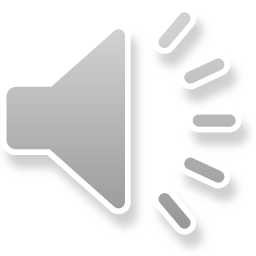 عقــود امتياز اســتغلال المعــادن أو المياه وما فــي حكمها(امتياز الاستغلال): هو اتفاق بين الدولة وشخص طبيعي أو اعتباري (مؤسســة) يعطي صاحب الامتياز حقا ً منفردا في اســتغلال المعادن أو المياه وما في حكمها وإنتاجها لقاء مقابل
مشروعية عقود الامتياز مشروعة ،لا مانع ً شــرعا من تنظيم الإجراءات اللازمة لمنح الامتيازات وفرض الرســوم عليها، أو اشتراط المقابل على النحو المتعاقد عليه، إذا خلت عن الربا والغرر وغيرهما من المحظورات.
منح الامتياز:
يراعى في منح الامتياز العدالة وتكافؤ الفرص وتحقيق المصالح العامة.
تعريف الامتياز:
المقصود بالامتياز - في هذا المعيار - منح طرف لآخر حق الاستغلال أو الإنشاء أو الإدارة ممن يملك هذا الحق بمقابل يتفق عليه
تاريخ إصدار المعيار

صدر هذا المعيار بتاريخ

08 جويلية 2006
معيار 28 

الخدمات المصرفية
نطاق المعيار 

يتناول هذا المعيار أهم الخدمات المصرفية التي لا تنطوي على (مداينة) وتقدمها المؤسسات إلى عملائها بوسائل وعمليات مباشرة معهم أو لصالحهم مع أطراف أخرى بهدف تسهيل العمليات والأنشطة المالية التي يزاولونها داخل وخارج المؤسسة.
خدمات خزائن الأمانات خدمات البطاقات وأجهزتهاخدمات حساب الزكاة
خدمات الكفالات
خدمات الشيكات
أنواع الخدمات المصرفية

-خدمات الحفظ خدمات التوكيل بالتعاقد خدمات تنظيم الاكتتاب خدمات إجراء الدراسات والاستشارات
خدمات التحصيل والدفع خدمات الحسابات
ولا يتناول الخدمات التي تنطوي على مداينة ولا الخدمات الاستثمارية، كما لا يتناول الخدمات المصرفية التي صدرت بشأنها معايير شرعية، مثل المتاجرة في العملات، وبطاقة الحسم وبطاقة الائتمان، والحسابات الاستثماريةوتوزيع الربح، وصكوك الاستثمار
التقديم :   
يهــدف هذا المعيار إلى بيــان الخدمات المصرفية التي تقدمها المؤسســات المالية الإسلامية (المؤسسات/المؤسسة) وحكم ما يؤخذ في مقابل تقديمها.
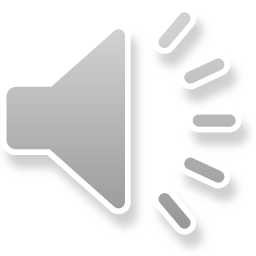 التقديم
يهدف هذا المعيار إلى بيان الأحكام الشــرعية لإجارة الأشــخاص بنوعيها:الإجارة الواردة على منفعــة (خدمة) أجير خاص، والإجارة الواردة على منفعة أجيرمشــترك ( عام) ســواء أكانت إجارة واردة على منفعة معينة، أم على منفعة موصوفةفي الذمة، والضوابط التي يجب على المؤسســات المالية الإســلامية (المؤسسة/المؤسسات) مراعاتها سواء أكانت المؤسسة (أجيرا) أم مستأجرا.
نطاق المعيار:يتنـاول هـذا المعيـار إجـارة منافـع الأشـخاص (الخدمـات والأعمـال) بينالمؤسسـات وبيـن غيرهـا مـن الجهـات، أو الأفـراد (أجيـرا، أو مسـتأجرا) ولا يتناول هذا المعيار عقود المضاربة، والوكالة
 بالاستثمار، والمساقاة،
     والمزارعة، والمغارسة،     
             والاستصناع
تعريف إجارة الأشخاص:هي العقد الوارد على منفعة (خدمة أو عمل) شخص طبيعي أو اعتباريبأجر معلوم، معينة كانت المنفعة أو موصوفة في الذمة، وذلك مثل الخدماتالتعليمية، والصحية، والاستشارية 
           ونحوها
معيار 34 
إجارة الأشخاص
محل الإجارة:
                         محل الإجارة هو المنفعة  
                  (الخدمة أو العمل)، والأجرة                   -ضمانات الوفاء بالأجرة أو بالمنفعة ,
             -التزامات الأجير والمستأجر ,
        - طوارئ إجارة الأشخاص، وفسخها، وانتهاؤها، وتجديدها ,
تاريخ إصدار المعيار:صدر هذا المعيار بتاريخ 02 جويلية 2008,
إبرام عقد إجارة الأشخاص -تنعقد إجارة الأشخاص بكل ما يدل عليها عرفا
 -يشترط في طرفي العقد أهلية الأداء-الأجير الخاص، وهو
 من يعمل لجهة واحدة وتحت إشــرافها، لا يحق له في الوقت
 المستأجر عليه, الأجير المشترك، وهو من يعمل لأكثر من جهة،
 دون التقيد بالعمل في وقت بعينه لمستأجر معين، يحق له أن يعمل
 لمن يشاء. يتحقــق العلم في إجــارة الأجير الخاص ببيان المــدة،
   ونوعية العمل ،أما الأجير المشترك فيتحقق العلم ببيان العمل،
     ونوعه، وصفتــه، ويجوز إضافة المدة إليه، الأجير الخاص لا يضمن
          الهلاك ّ إلا عند التعدي أو التقصير أو مخالفة الشروط ، الأجير
             المشترك  يضمن الهلاكً مطلقا إلا إذا كان الهلاك بشيء عام غالب،
                  عقد إجارة الأشــخاص لازم، يجب في الأجير الخاص تحديد بداية
                          مدة الإجارة على العمل، ويكون  ابتداء المدة من تاريخ العقد ما 
                                     لم يتفق الطرفان على أجل معلوم
إذا تأخر الأجير الخاص في تســليم نفسه في الموعد لم يستحق أجرة عن مدة التأخير، وللمستأجر الفسخ, يجوز في المشــترك تحديد   
    مــدة لإنجاز العمل، فإذا لم ينجز العمل 
      للمستأجر الفسخ أو الاتفاق على مدة 
         أخرى ، لا مانع من أخذ العربون ،
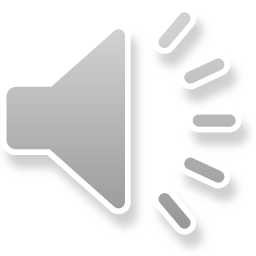 معيار 23 الوكالة وتصرف الفضولي
تعريف الوكالــة: هي إنابــة الإنســان غيــره فيمــا يقبل النيابــة، وهي مشروعة. الأصل في الوكالة أنهــا عقد غير لازم، فيصح الرجوع عنها من الموكل أو الوكيل وقد تلزم ً أحيانا
التقديم: يهدف هــذا المعيار إلى بيان أحــكام الوكالة في مجال المؤسســات المالية الإسلامية (المؤسسة/ المؤسسات) وذلك بإنابة الغير عن المؤسسة، أو نيابتها عن الغير ،سواء في العقود والتصرفات ،أم الإجراءات، أم إدارة أموال الغير ، أم استثمارها، وما يشترط لصحة الوكالة، وأحوالها المختلفة وآثارها، وصلاحيات ومسؤوليات كل من الموكل والوكيل. كما يهــدف المعيار إلى بيــان التصرف عن الغيــر دون تفويض منه (تصرف الفضولي) وما يترتب على ذلك من أحكام ,
أركان الوكالــة: الصيغــة والمحــل والطرفــان الموكل، والوكيل.
نطاق المعيار :يتنــاول هذا المعيار الوكالة وتصرف الفضولي فــي المعاملات المالية لإبرام العقود، مثــل البيع والإجارة والصلح، أو للقيام بالتصرفات أو الخدمات أو الأعمال المادية، مثل القبض والدفع والتسلم والتسليم كما يطبق على إدارة الأموال والعقارات والوكالة بالاستثمار. ولا يتناول هذا المعيــار الوكالة أو تصرفات الفضولي فــي مجال العبادات، مثل أداء الزكاة لأن للزكاة معيارا خاصا بها ولا الوكالة في مجال الأحوال الشــخصية أو العقوبات، أو الوكالة بالخصومة (المحاماة والمرافعة)، كما لا يشــمل الوكالة في الاعتمادات المستندية؛ لأن لها معيارا  خاصا بها,
شروط أطراف الوكالة: الموكل: الأهلية والملك الوكيل : الأهلية والعلم
محل الوكالة: العلم، الملك، تقبل فيه، الإنابة، عدم وجود مانع شرعي,
التزامات الموكل : المصروفات والثمن في الوكالة بالشراء على الموكل، وعليه أن يدفــع إلى الوكيل الثمن والمصروفــات التي تتعلق بالمحل الموكل به ولا يجوز اشتراط ذلك على الوكيل ولا تأجيل دفع هذه المستحقات إن كانت الوكالة بأجر، وعليه دفع أجــرة الوكيل في الوكالــة بأجر ,
التزامات الوكيل:  يضمن الوكيل بالتعدي أو التقصير أو مخالفة شــروط الوكالــة وقيودها، ما لم تكــن المخالفة إلى ما هو  أفضل للموكل كفل الوكيل من يتعامــل معه بعقد منفصل فإنه يكون ً كفيــلا لا بصفة كونه ً وكيلا، حتى لو عزل عن الوكالة يبقى ً كفيلا.
أنواع الوكالة: خاصة وعامة، مقيدة ومطلقة
بأجر أو دون أجر، لازمة وغير لازمة، مؤقتة وغير مؤقتة
انتهاء الوكالة: الموت، العزل، إنجاز الوكيل العمل، وقوع الأمر الذي علق عليه انتهاء الوكالة،
تصرف الفضولي: الفضولي هو من يتصرف في شؤون الغير دون أن يكون ً وكيلا أو ً مأذوناله بحكم الشــرع ولو لم يكــن التصرف ضروريا ً وعاجــلا، ولو ظهر الفضولي بمظهر المتصرف في مال نفسه ، عقــد الفضولي موقوف على إجازة صاحــب الحق
الأحكام المتعلقة بالوكيل: تعامل الوكيل مع قرابته ونفسه ، تعلق حكم العقد وحقوقه مخالفة قيود الوكالة، توكيل الوكيل غيره، تعدد الوكلاء 
تاريخ إصدار المعيار: صدر هذا المعيار بتاريخ 30 أفريل 2005, ,
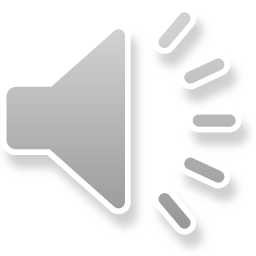 معيار 42 الحقوق
الحقوق ّ المتفرعة عن حقوق ْ الملكية
حقوق الجوار المالية
حقوق الارتفاق
حق الشفعة
حق الارتفاق الخاص (حق مقرر لعقار على حساب عقار آخر)
يتفرع عن حق ملكية العين والمنفعة :حق التصرف الكامل
حق الجــوار القائم علــى ملكية الطبقــات
الشــفعة هي حق امتلاك َ العقار المبيع ً جبرا علىمشــتريه بالثمن الذي بِيع به
التقديم: يهدف هذا المعيار إلــى بيان أحكام الحقوق الماليــة، وكيفية التصرف فيها، وآليــات حمايتها. مع إبــراز بعض الحقوق التي تمارس في معاملات المؤسســات المالية الإسلامية (المؤسسة/المؤسسات) نطاق المعيار: يتناول هذا المعيار بيان الحقوق المالية، وأنواعها، وأحكامها، وشروطها، وضوابطها، وكيفية التصرف فيها، وآليات حمايتها. كما يتناول ّ أهم الحقوقالتي تمارس في معاملات المؤسسات. ولا يتناول هذا المعيار الحقوق غير المالية والحقوق الناشئة عن الخيارات (مثل خيار الشرط وخيار النقد وغيرهما)، ولا ما يتعلق بالوقف؛ لأن له ً معيارا خاصا به, 
تعريف الحقوق المالية: الحق المالي هو اختصاص شخص (طبيعي أو اعتباري) قرر به الشرع سلطة أو تكليفا، وصلح أن يكون محلا للمعاوضة,
أنواع الحقوق المالية  : شخصية، عينية، معنوية، 
تكتســب الحقوق المالية بكل ســبب مكســب للحق شرعا مثل العقود، والشروط، والإرث، والقضاء والأسبقية,
اشــتراك مالكي الطبقات في ملكية الأرض:
-في حالة انهدام ْ الســفل بســبب من صاحبه يجبر على البناء 
-إذا لم يتسبب صاحب السفل في الهدم ّ فإن المرجع في ذلكإلــى القضاء 
الانتفاع بالمرافق والخدمات المشتركة
يتفرع عن حق ملكية المنفعة القدرة على الانتفاع بالشيء مع التقيد بالشروط
- يشــترط أن يكون المال المشــفوع فيه عقارا مع ما يتبعه من منقول ,
-يشترط في ثبوت الشفعة للجار أن يتشارك َ العقاران في حقوقالارتفاق أو في بعضها -أحكام الشفعة,,,,,,,,,,,,,,,,,
حق الارتفاق العام
(الانتفاع بالمرافقة العامة)
يتفرع عن حق الانتفاع ُّ حق الاستعمال الشخصي
تاريخ إصدار المعيار
الاعتياض عن الحقوق
حق التحجير
حق الخلو
كيفية التصرف في الحقوق
الخلو هو حق ّ مبني على حق المستأجر في القرار في َعقار أو ّ محل تجاري.
التحجيــر هو وضع اليد علــى أرض مــوات وإعلامها بعلاماتمتعارف عليها، بإذن ّ ولي الأمر
صدر هذا المعيار
بتاريخ: 23 أكتوبر 2009
التحجير ُيفيد َ الاختصاص ّ والأحقيَة على غيره، ولا ُيفيد التملك.-يجوز لمن قام بالتحجير التنازل عن ّ حق الأســبقية ٍ بمال على وجه الصلح، ولكن لا يجوز له بيع ما حجره لأنه لا يملكه.-يســقط حق التحجير بعدم اســتخدام الأرض لمدة ثلاث سنين،أو بحسب ما في القوانين
-حماية الحقوق
-بعض التطبيقات المعاصرة للحقوق المالية
صوره: إذا اتفق المالك والمستأجر على أن يدفع المستأجر للمالك ً مبلغا مقطوعا ً زائدا عــن الأجرة َ الدورية
إذا ّ تــم الاتفاق بين المالك وبين المســتأجر في أثناء ّ مدة الإجارةعلى أن يدفع المالك إلى لمســتأجر مبلغــا مقابل ّ تخليه عن ّ حقه الثابت بالعقــد في ملك منفعــة ّ بقية المدة
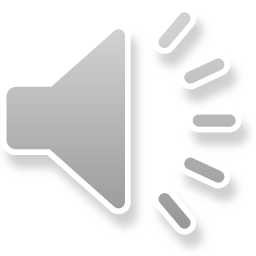 معيار 46 الوكالة في الاستثمار
مبلغ الاستثمار، ومدته، وربحه
تعريف الوكالة بالاستثمار
الوكالة بالاســتثمار هي إنابة الشــخص غيره لتنمية ماله بأجرة أو بغير أجرةالوكالة بالاستثمار مباحة بالضوابط الشرعية
يتناول هذا المعيار الوكالة بالاستثمار في شتى مجالاته أو بعضها، وصلاحياتومسؤوليات الموكل والوكيل بالاستثمار، ولا يتناول الوكالة بالتصرفات عموما، ولا تصرفات الفضولي؛ لأن لهما ً معيارا خاصا
يهدف هذا المعيار إلى بيان أحكام الوكالة بالاســتثمار في مجال المؤسساتالمالية الإسلامية (المؤسسة/المؤسسات) وما يشترط لصحتها وأحوالها وآثارهاوتطبيقاتها المعاصرة
الصيغــة، والمحل، والطرفــان (الموكلوالوكيل).
أركانها
العناصر الأخرى المتبقية
أجرة الوكالة
نطاق المعيار
أنواعها
تاريخ إصدار المعيار
التقديم
صفة الوكالة بالاستثمار
-يجب تحديده ســواء يقدم جملة، أو على دفعات 
-مصروفات الاستثمار على الموكل، ولا يجوز تأجيل دفعها، أو ربط دفعها بنتائج الاســتثمار، رواتب الموظفين على الوكيل إذا كان شخصا معنويا,
-يجوز البدء بالاستثمار قبل تسلم المال باستدانة عن الموكل، بإقراض الوكيل من ماله (لا يجر نفعا)، 
-يجوز تجنيب جزء من الربح لتكوين احتياطي معدل الأرباح,
-الربح للموكل إلا إذا حدد  ربح متوقع وأن ما زاد عليه يستحقه الوكيل (كليا أو جزئيا)
ضمان الوكيل بالاستثمار
تعلق حكم العقد وحقوقه توكيل الوكيل بالاستثمار َ غيره فيما ُو ِّكل به تقييد الوكالة بالاستثمار أحكام الوكالة بالاستثمار التطبيقات المعاصرة للوكالة بالاستثمار
يشترط العلم بها بمبلغ مقطوع ، بنسبة من المال المستثمر، بمؤشر منضبط مع تحديد الفترة الأولى ،ووضع حد أدنى وحد أعلى،
يرجع إلى أجرة المثل (إذا لم تحدد الأجرة رجع إلى أجرة المثل، إذا توقف الوكيل عن إتمام العمل بعد الشروع ،وتحقيق منفعة للموكل
تم إصدار هذا المعيار بتاريخ 
 29 ماي 2011
لازمة في تطبيقات المؤسسات (بأجر أو بتعهد)
يمكن اشتراط حق الفسخ ي حالات محددة
انتهاء المدة لا يسري على تصفية آثار العمليات السابقة
من حيث التنجيز:
منجزة، معلقة، مضافة للمستقبل
من جهة الإطلاق:
مطلقة ومقيدة (لا ينفرد أحد الطرفين بتعديل قيودها)
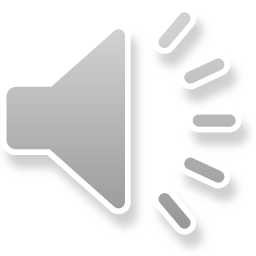 المصارفات: معيار 01
 المتاجرة في العملات
التقديم: يهدف هذا المعيار إلى بيان أحكام المتاجرة في العملات وشروطها وضوابطها الشــرعية، وما يجوز منها وما لا يجوز، وبعض التطبيقات التي تزاولها المؤسســات المالية الإسلامية (المؤسسة/المؤسسات),
التوكيل في المتاجرة بالعملات:  يجوز توكيل الغير بالقبض والتسليم، وببيع عملات بدون توكيله بالقبض  بقبض العملة بعد إبــرام عقد الصرف ,
نطاق المعيار: يتنــاول هذا المعيار قضايا القبض الحقيقــي والقبض الحكمي في العملات، واســتخدام وســائل الاتصال الحديثة في التعامل بالعملات، وصرف ما في الذمة، والتعامل في العملات في الأســواق المالية، والمواعدة في بيع العملات، واشتراط الأجل أو إرجاء تسليم أحد البدلين في التعامل بالعملات، وبعض الحالات المطبقة في المؤسسات. ولا يتناول هذا المعيار غيــر المتاجرة في العملات، ولا تأثير الصياغة في بيعالذهب والفضة، ولا الحوالات المجردة عن عمليات الصرف، ولا حسم الكمبيالات ,
استخدام وسائل الاتصال الحديثة في المتاجرة في العملات :التعاقد بوســائل الاتصال الحديثة بيــن طرفين في مكانين متباعدين تنشــأ عنه نفس الآثار المترتبة علــى إجراء العقد في مكان واحد، الإيجاب المحدد المدة الصادر بإحدى الوســائل المشــار إليهــا يظل ً ملزما لمن أصدره خلال تلــك المدة,
Add Contents Title
المواعدة في المتاجرة في العملات :  تحرم المواعدة من طرفين وتجوز من طرف واحد، لا يجــوز ما يســمى الشــراء والبيع الموازي, لا يجوز أن يقدم أحد طرفي المشــاركة أو المضاربة ً التزاما للطرف الآخر بحمايته من مخاطر المتاجرة في العملات
الحكم الشرعي للمتاجرة في العملات: تجوز المتاجرة في العملات شريطة مراعاة الأحكام والضوابط الشرعية الآتية : - التقابض قبــل تفرق العاقدين، ســواء أكان القبض حقيقيا أم  حكميا -التماثل فــي البدلين اللذين هما مــن جنس واحد ، لا يشتمل العقد على خيار شرط أو أجل لتسليم أحد البدلين أو كليهما.-ألا تكون عملية المتاجرة بالعملات بقصد الاحتكار، أو بما يترتب عليه ضرر بالأفراد أو المجتمعات. 
-ألا يكون التعامل بالعملات في السوق الآجلة ,
المبادلة في العملات الثابتة دينً دينًا في الذمة: تصح المبادلة في العمــلات الثابتة دينًا في الذمــة بتطارح الدينين، استيفاء الدائن دينه الذي هو بعملة ما بعملة أخرى،
اجتماع الصرف والحوالة المصرفية: يجوز إجراء حوالة مصرفيــة بعملة مغايرة للمبلــغ المقدم من طالب الحوالة ، ويجوز للمؤسسة أن تتقاضى من العميل أجرة التحويل ,
يحق للمؤسســة لتوقي انخفــاض العملة في المســتقبل اللجوء إلى ما يأتي: إجــراء قــروض متبادلة بعملات مختلفة ، شراء بضائع، أو إبرام عمليات مرابحة بنفس العملة, كما يجوز الاتفاق على أن يكون الوفاء بعملة أخرى
صور من المتاجرة بالعملات عن طريق المؤسسات: من الصور الممنوعة شرعا متاجرة العميل بالعملات بمبالغ أكثر مما يملكه ، لا يجوز للمؤسســة إقراض العميل مبالغ تشترط عليه فيها التعامل بالمتاجرة بالعملات معها دون غيرها ,
ا


لقبض في بيع العملات: لا بد من تســليم وقبض جميع المبالغ موضوع المتاجرة قبل التفرق، لا يكفــي لجواز المتاجرة بالعملات قبض أحد البدلين دون الآخر ، يتحقــق القبض بحصوله حقيقــة أو  حكما ، يتحقق القبض الحقيقي بالمناولة بالأيدي ، يتحقق القبض الحكمي ً اعتبارا ً وحكما بالتخلية مع التمكين مــن التصرف
تاريخ إصدار المعيار: 31 ماي 2000
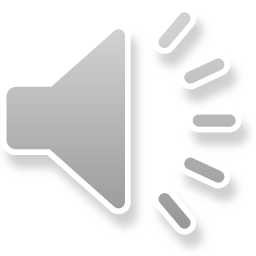